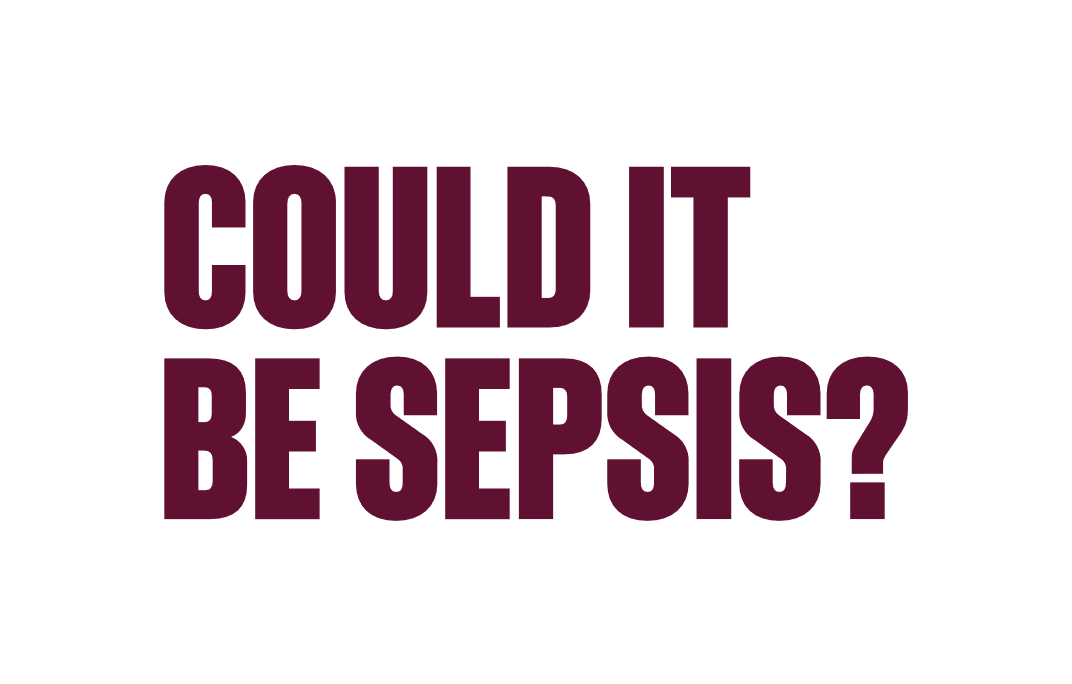 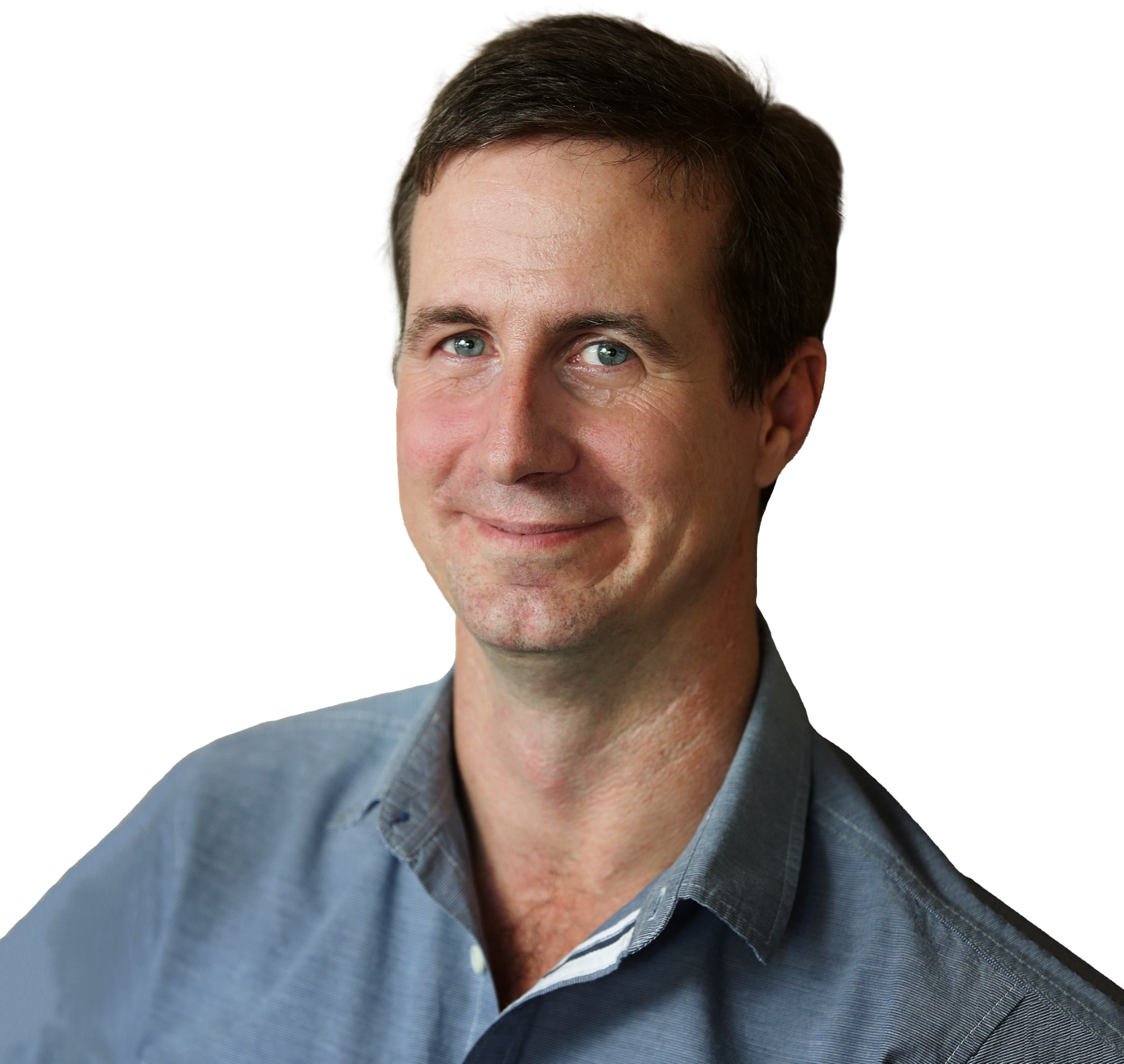 By simply asking the question, we can create the necessary urgency to commence treatment to help save the lives of Australians.
Matthew Ames, Sepsis Survivor
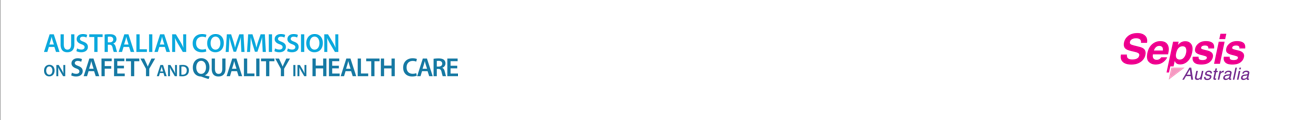 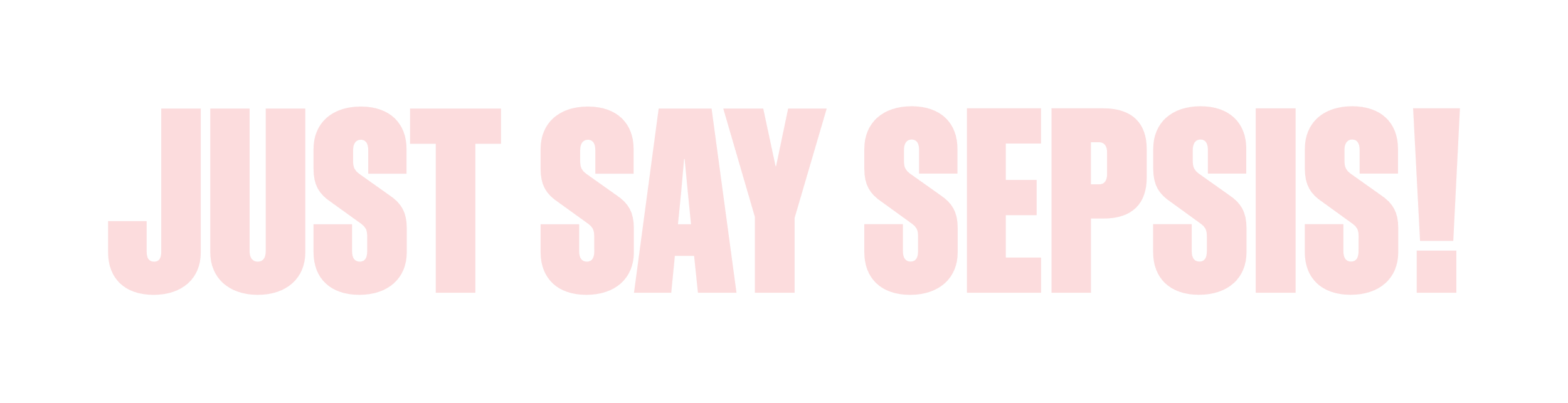 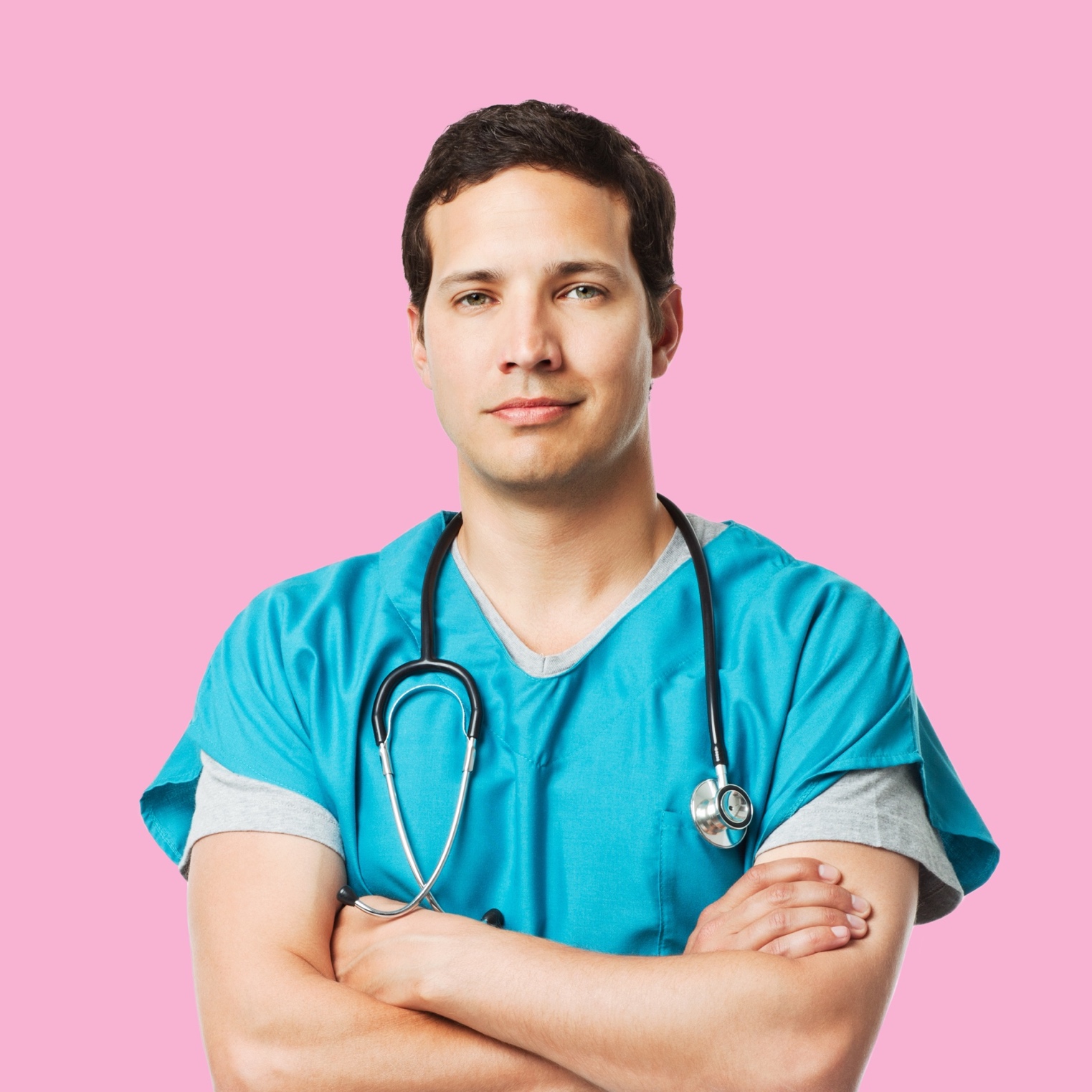 It’s important to use the word sepsis, not septicaemia or blood infection.Using the term sepsis can help create the necessary urgency to trigger life-saving treatment.
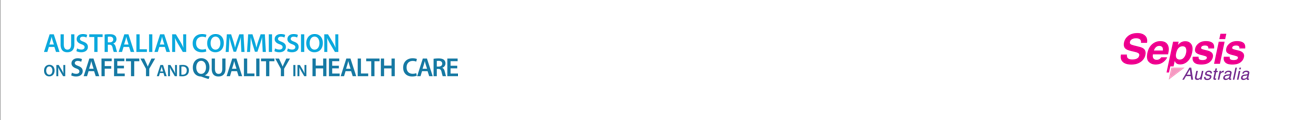 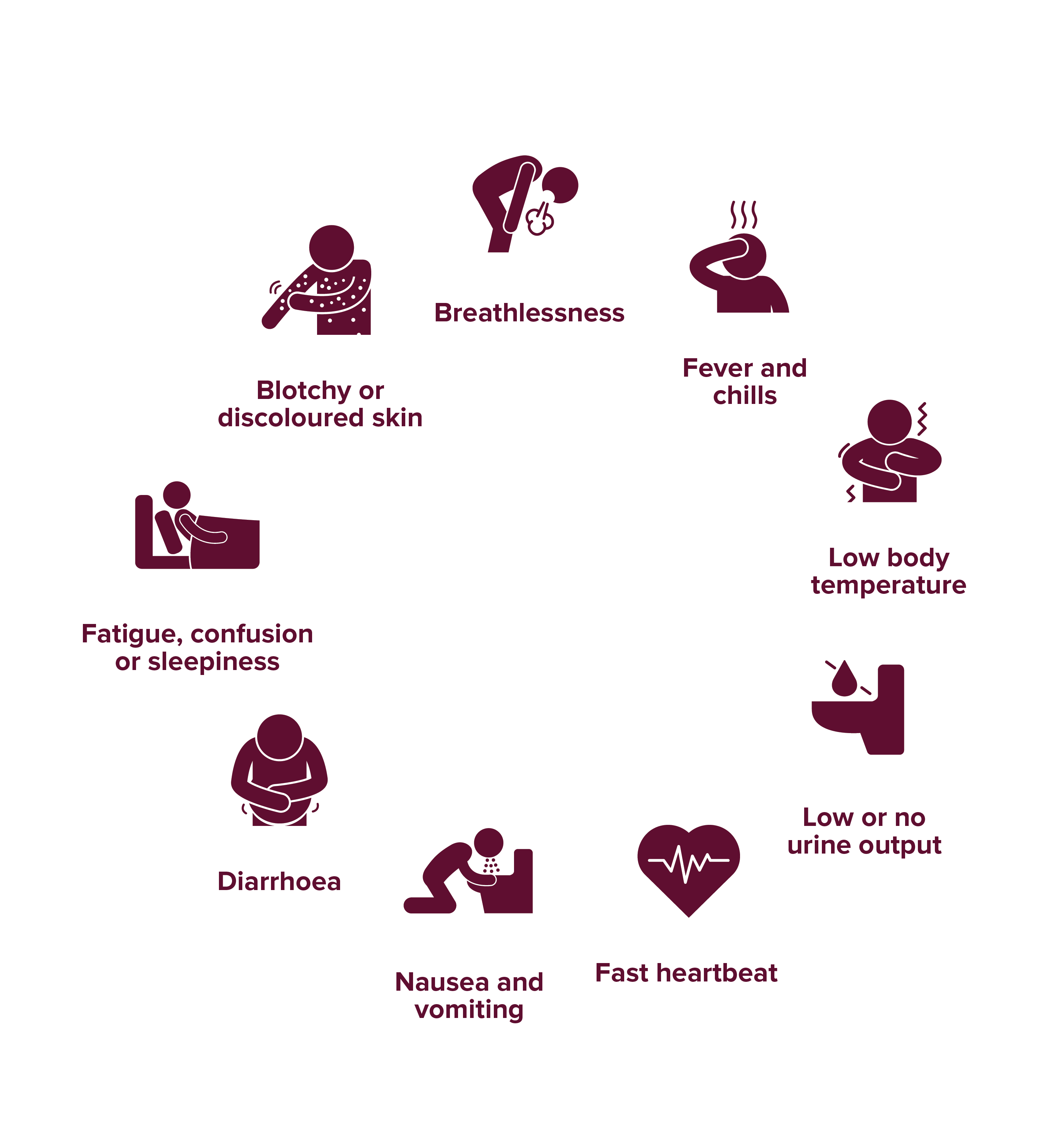 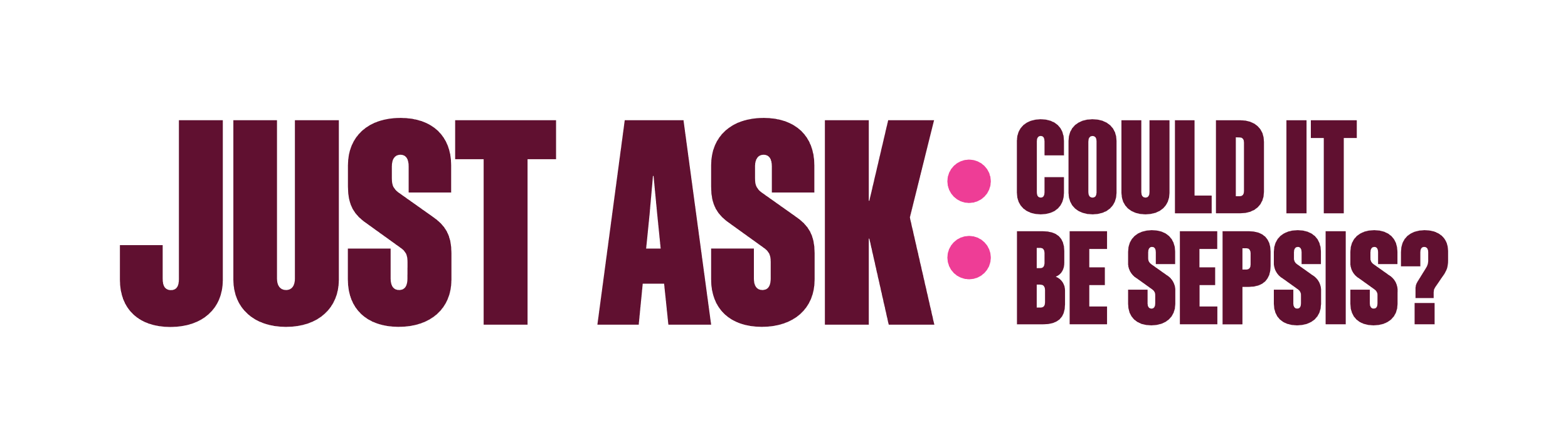 OVER 80% OF SEPSIS CASES START IN THE COMMUNITY.
KNOW THE SIGNS
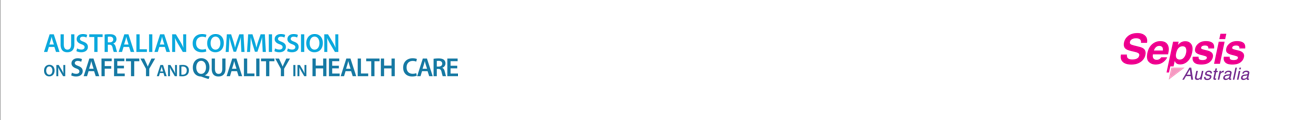 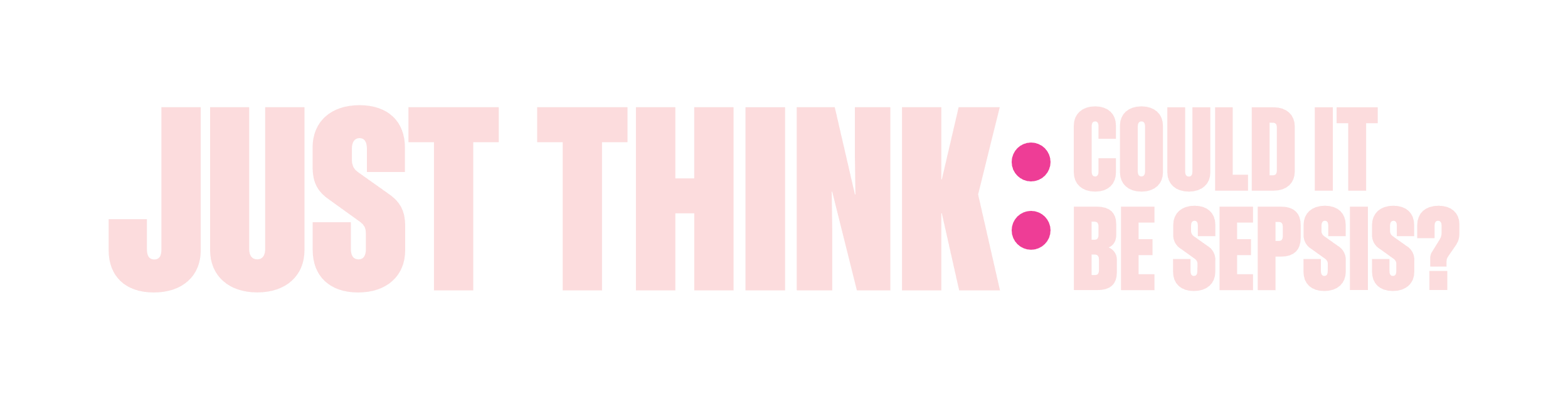 LIFE-SAVING INTERVENTIONS INCLUDE:
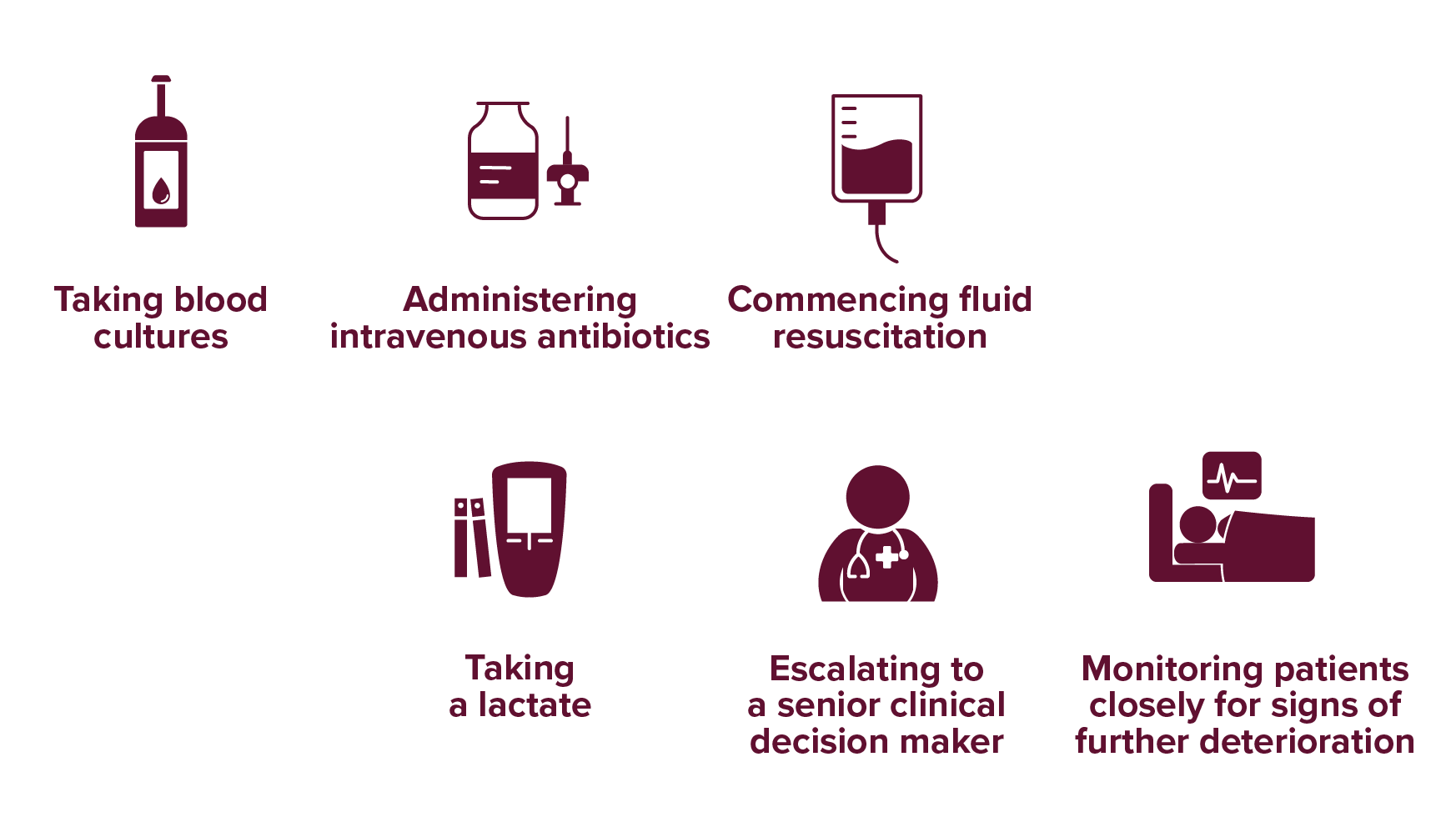 SEPSIS ONSET CAN BE RAPID. IT’S CRUCIAL TO ACT QUICKLY.
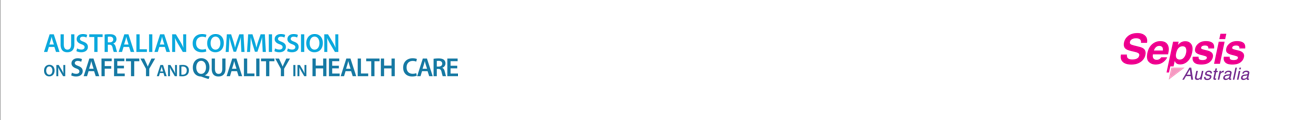 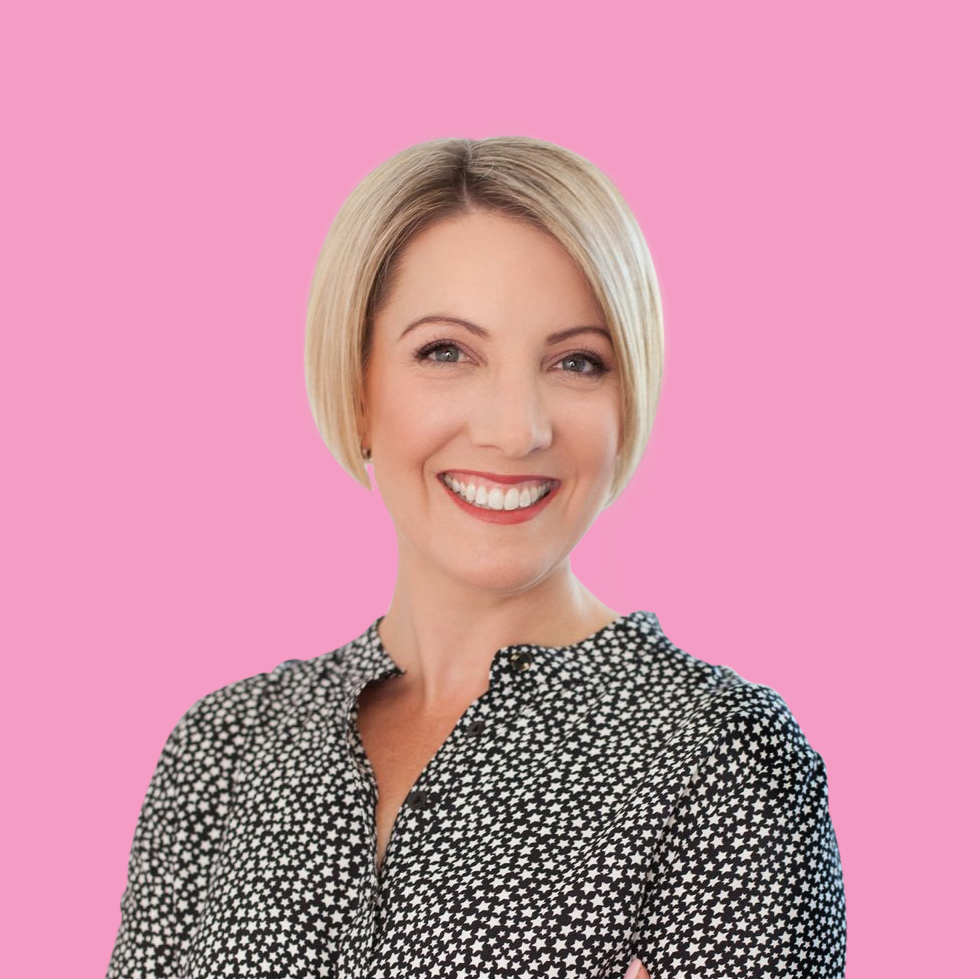 SPEAK UP ABOUT SEPSIS!
If you are concerned about a family member or friend and feel they either might have sepsis or are at higher risk, it is important to speak up. 
Ask your GP or other healthcare worker: “Could it be sepsis?”
Fiona Gray, Sepsis Survivor
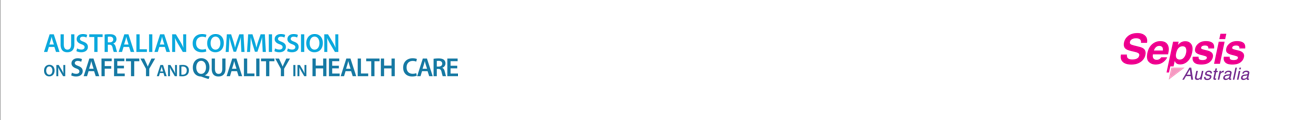 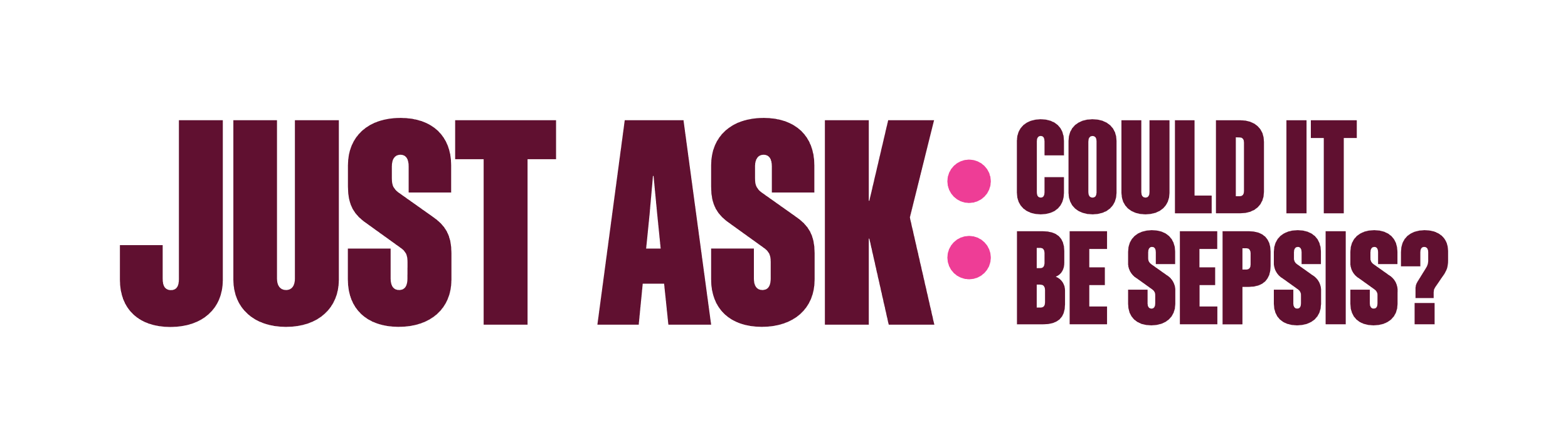 The signs of sepsis can be mild in some cases. Remember that not all need to be present and some may be milder than others.
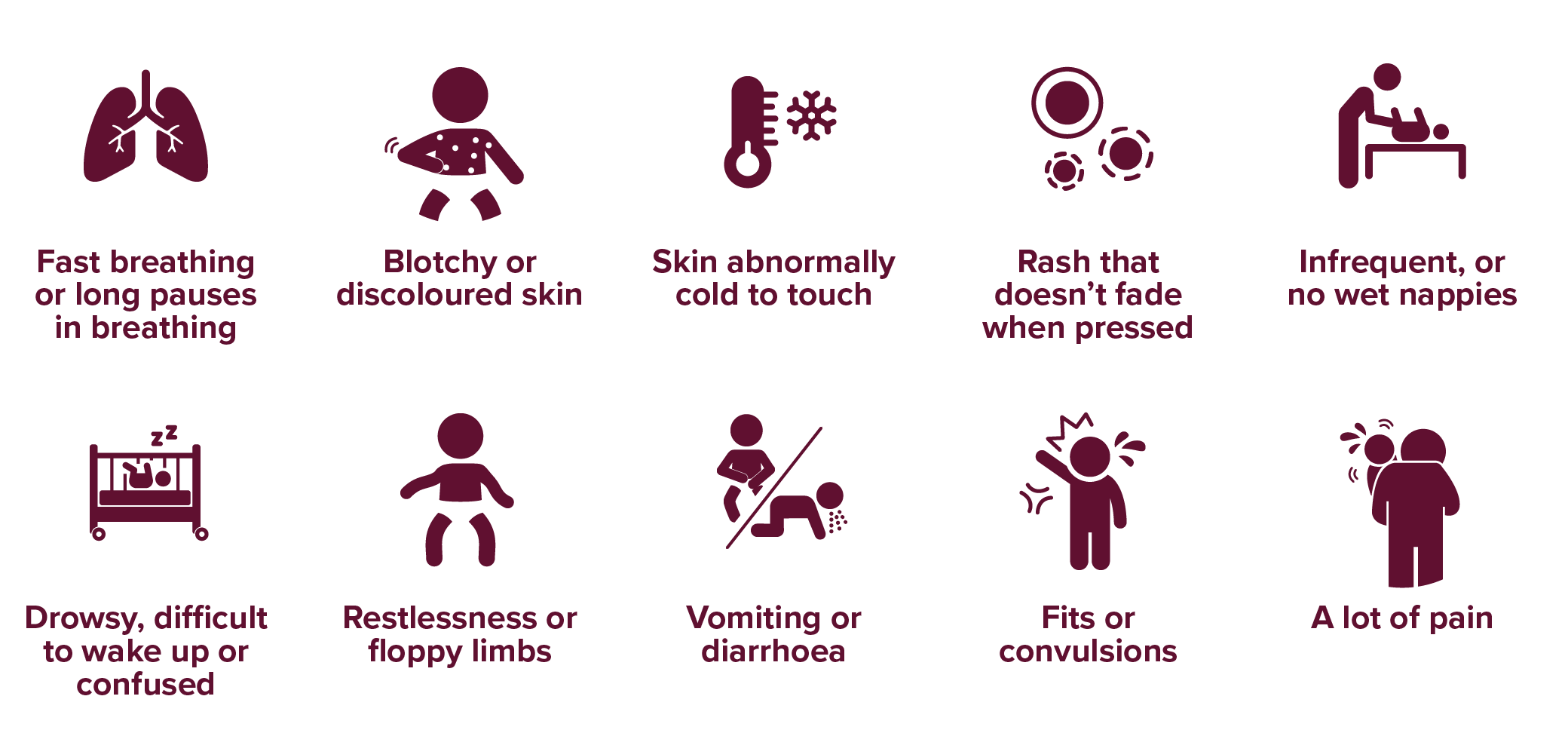 KNOW THE SIGNS OF SEPSIS IN BABIES AND CHILDREN:
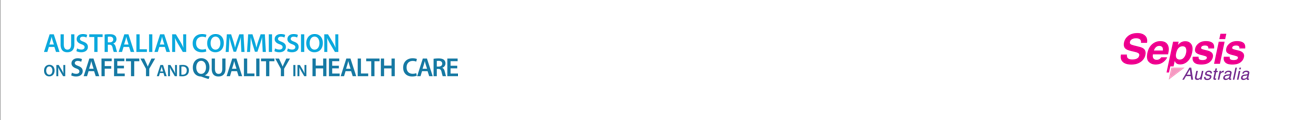